Les tableaux de P.Picasso
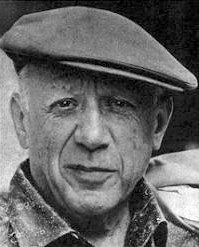 Пилипенко Галина Геннадьевна
учитель французского языка МБОУ СОШ № 15 г. Прокопьевска
                   2013г.
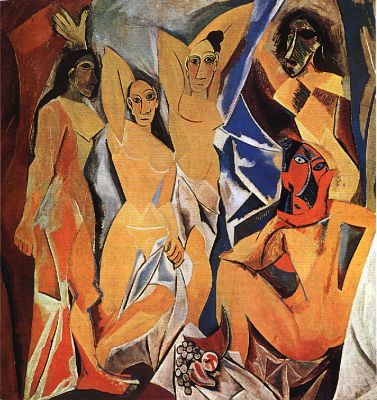 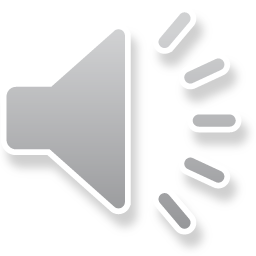 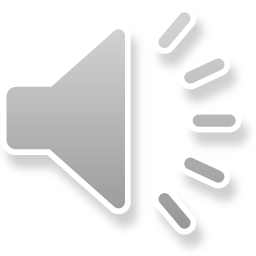 (1907)
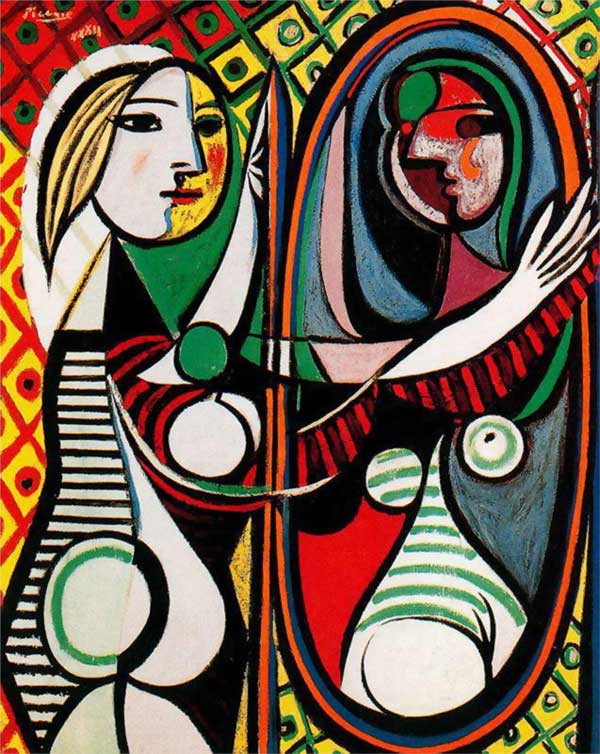 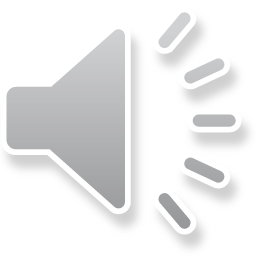 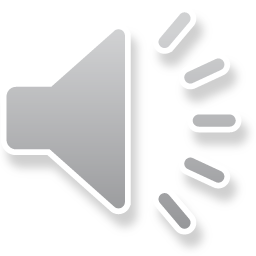 (1932)
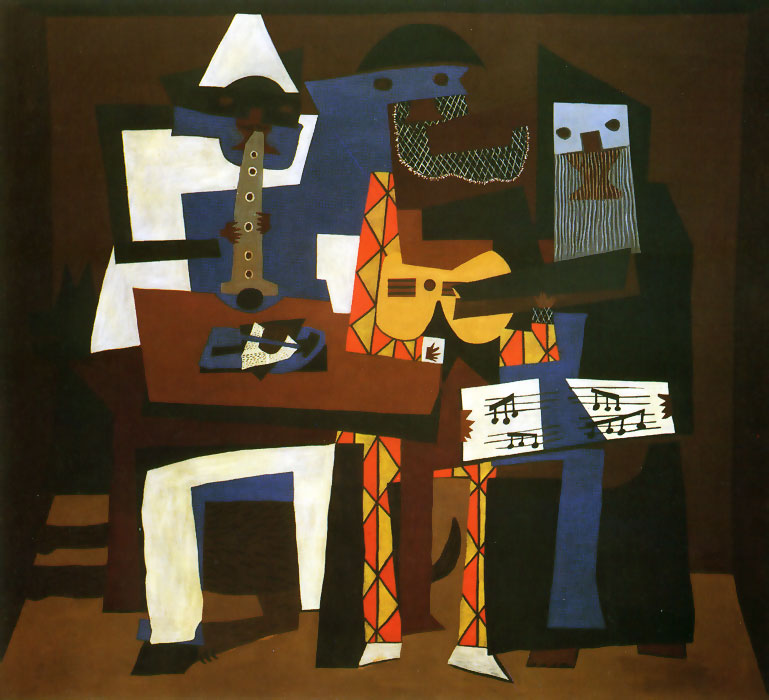 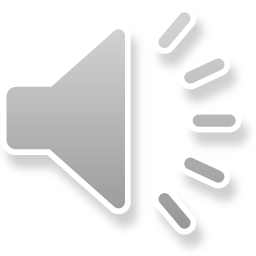 (1921)
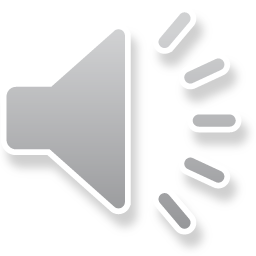 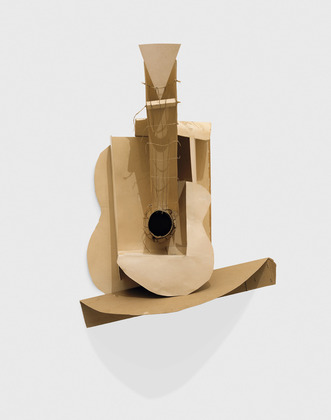 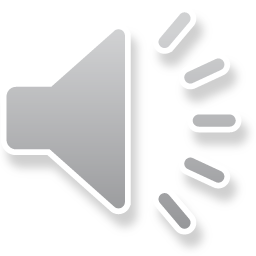 (1914)
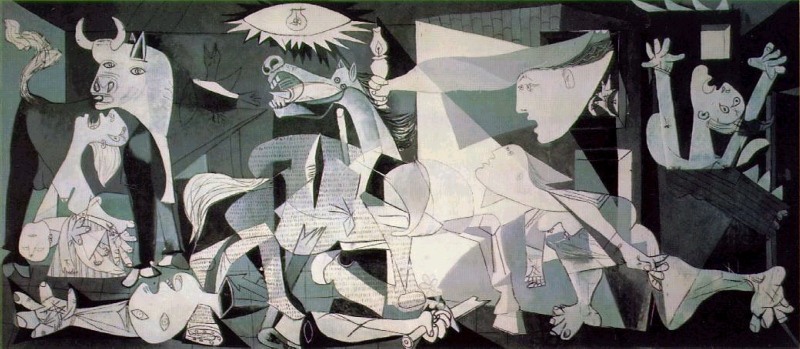 (1937)
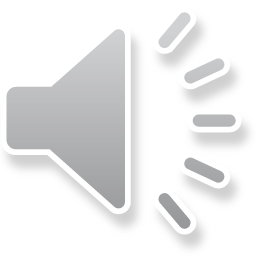